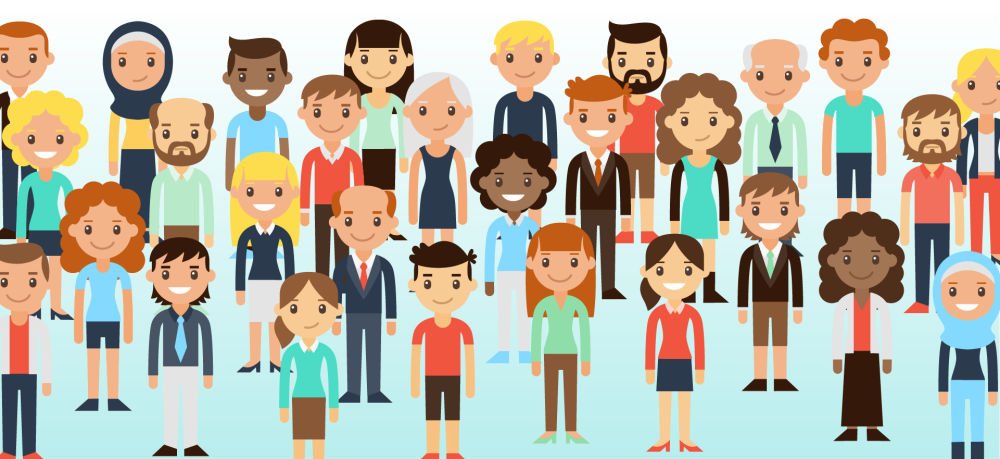 Module IK:Doelgroepen
Les 1 | Periode 1
Planning van de periode
Vandaag!
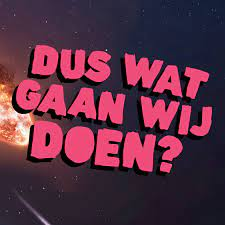 Leerdoelen
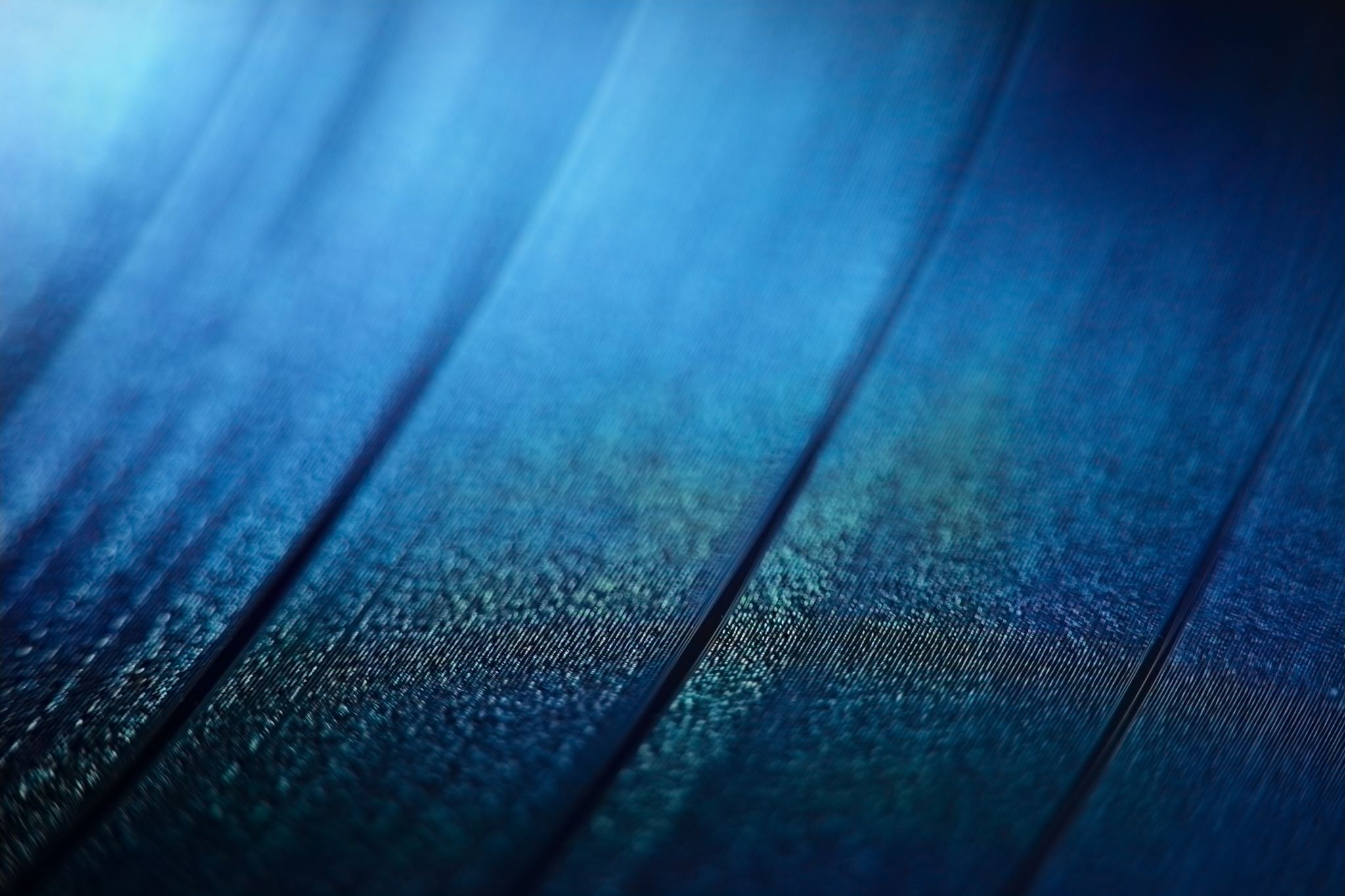 Introductie.
Beginsituatie meten!
Welzijn
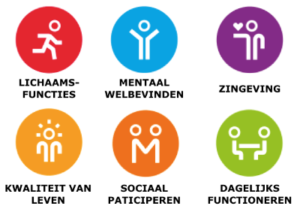 -> is de mate van welbevinden. Je spreekt van welzijn als het geestelijk, lichamelijk en sociaal goed met iemand gaat. 


Het gaat niet om veel geld bezitten en een grote auto hebben.
Welzijnswerk
Gaat om het persoonlijke, maatschappelijke en culturele welzijn van de mens en samenleving. 

Doel: is het beïnvloeden van het gedrag van personen om te komen tot welbevinden. 

Werk is gericht op het functioneren van mensen:
In hun eigen woon- en leefomgeving;
In de sociale omgeving;
Als lid van de samenleving.
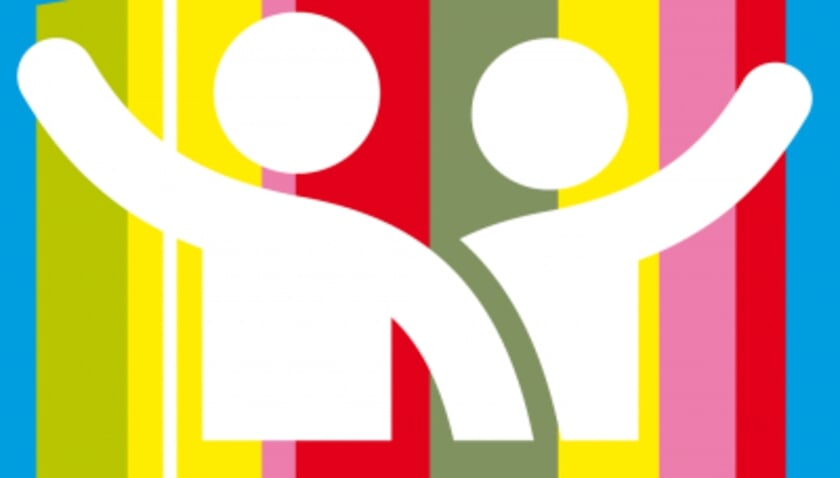 MBO-richtingen
Opdracht: Placematmethode
Jullie krijgen straks in groepen van 4 een placemat met onderwerp. Bij dit onderwerp gaan jullie opschrijven waar jullie aan denken. 
Na ongeveer 5-10 minuten gaan we wisselen. Dit doen we drie keer. 
Bij het laatste blad schrijven jullie de overeenkomsten op en dit bespreken we klassikaal door.
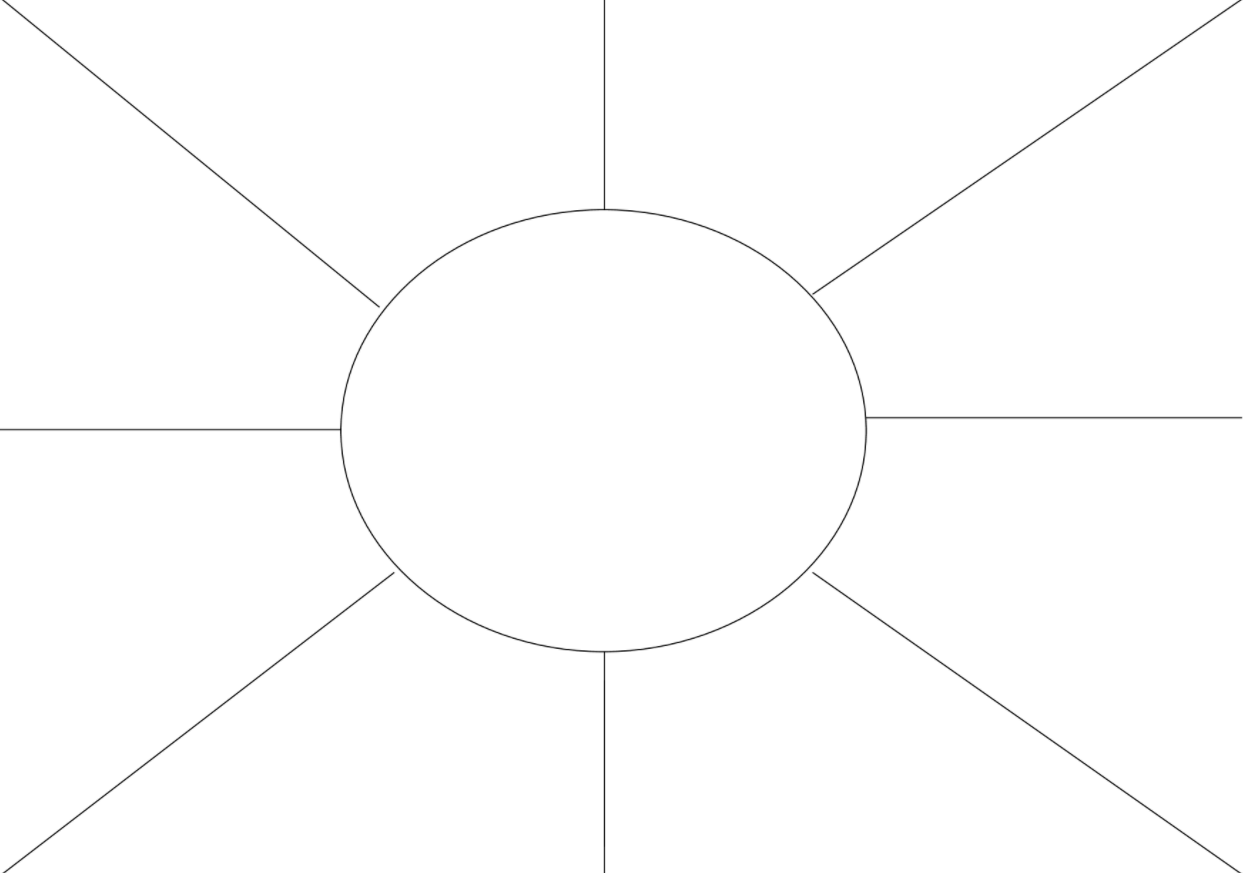 Eindopdracht 1: ‘A Day in a Life’
Hoe gaat een dag in jouw leven er straks, idealiter, uitzien? Maandagen komen elke week terug. Vaak wordt de maandag als zwaar gezien, want dan moet je weer opstarten na het weekeind. Maar stel nou, stel: Jij mag jouw ideale maandag maken - jij maakt jouw leven immers! Hoe gaat die ideale maandag er dan uitzien?
Gebruik je boek voor deze opdracht. Daar staan de beroepen en doelgroepen in voor PW en MZ. Daarnaast gebruik je internet voor extra informatie en plaatjes.
Waar werk je? (School / klas / vak /organisatie/plaats/beroep?)
Hoe ziet de omgeving er uit waar je werkt?
Welke werkzaamheden verricht je?
Wat voor type leerlingen/cliënten heb je? (doelgroep omschrijving)
Wie zijn je collega’s of wie wil je dat dat jouw collega’s worden? (Met wat voor type mensen werk jij graag samen? Denk ook aan de beroepshouding en competenties)
Met wie werk je verder nog samen? (sociale kaart).
Waarom wens je de dingen die je wenst?